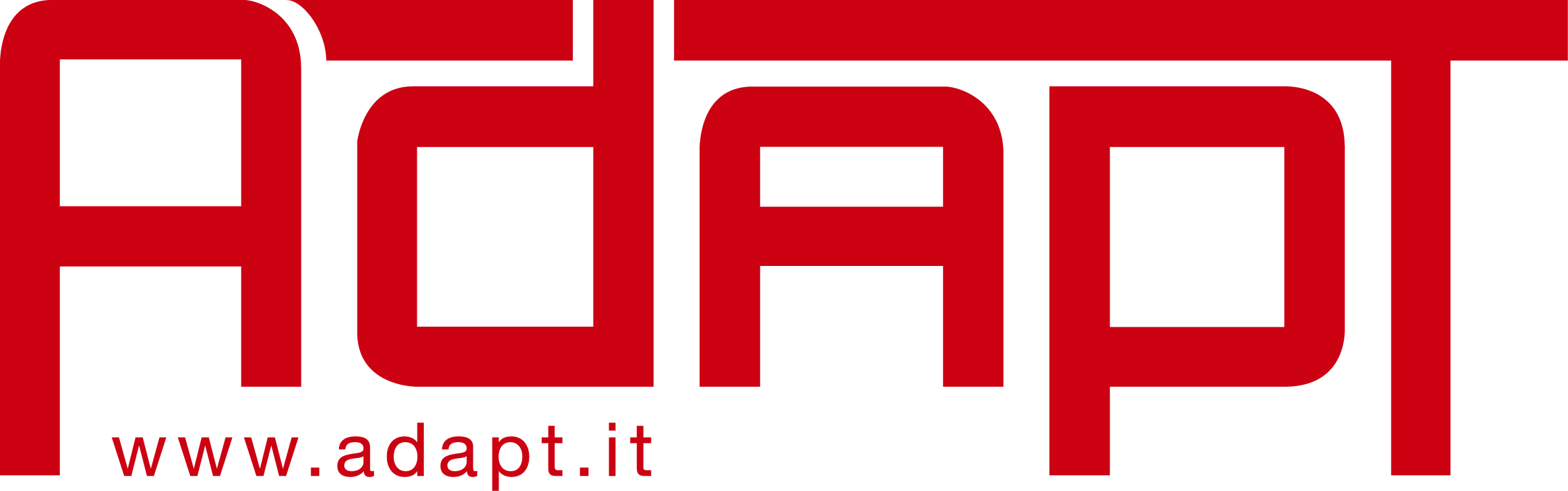 Association for International and Comparative Studies in the field of Labour Law and Industrial Relations
Changes in the Financial Labour Market: The Impact of Directive 2014/65 (MiFID II) and Digitalization - VS/2019/0097The impacts of the transformation ongoing on the working conditions and on the employment relationship in financial advisory servicesLorenzo Maria Pelusi(ADAPT Senior Research Fellow)lorenzo.pelusi@adapt.it
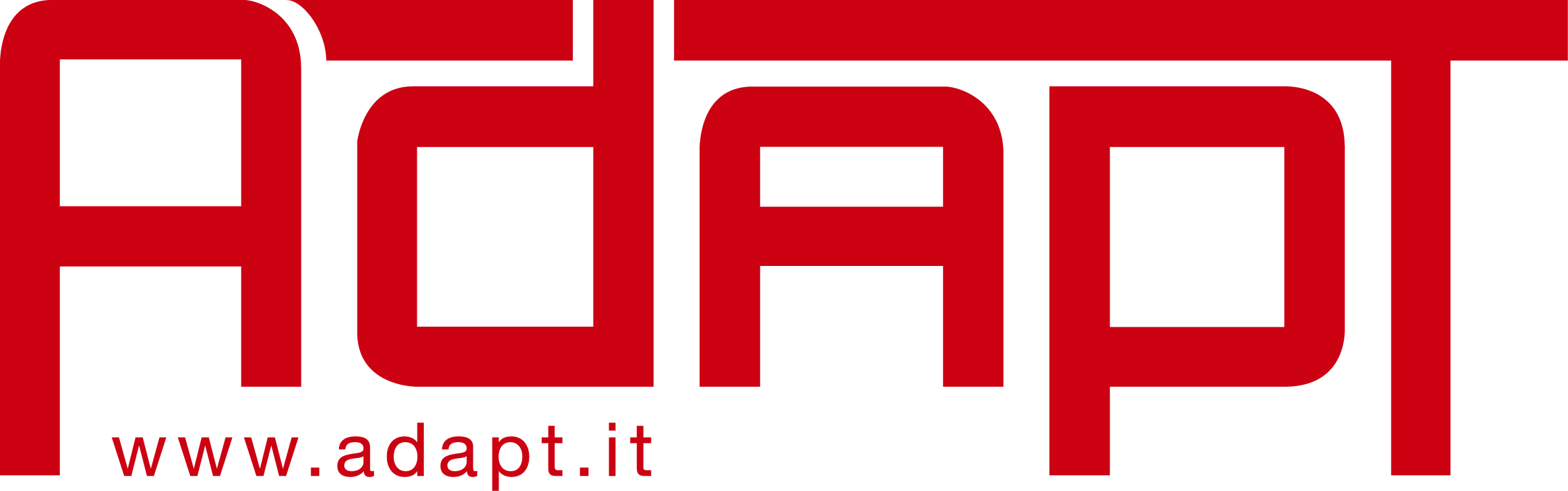 International School of Higher Education in Labour and Industrial Relations
Changing industrial relations in the Italian banking sector
 
The banking system has reported a significant decrease in profitability in the past few years: from 11.4% in 2006 to 0.8% in 2012



banks are reviewing their own business models and detected those factors which have been negatively affecting profitability:
the high number of branches (Italy: 55 branches for every 100,000 inhabitants; EU average: 41/100,000), 
significant labour costs and 
the little use of technology
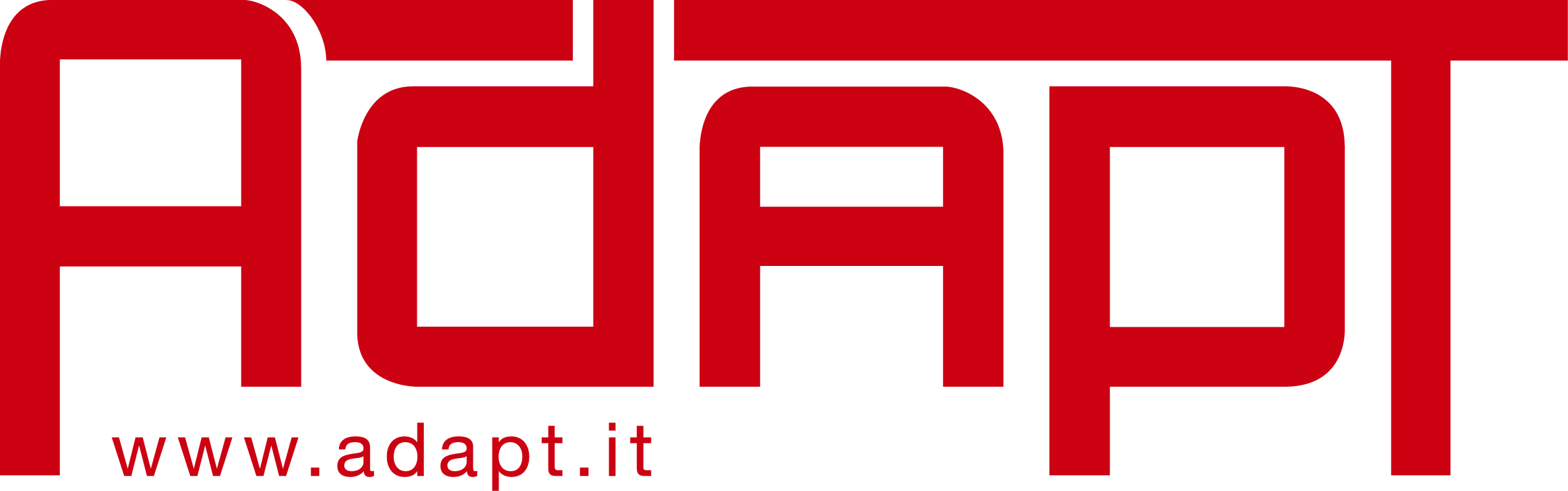 International School of Higher Education in Labour and Industrial Relations
Changing industrial relations in the Italian banking sector
 
Banks have voiced the need to:
introduce more flexible working time and 
strengthen employees’ professional re-training, also in relation to consulting services, as the latest stricter requirements to enter retirement has not been supported by skills refreshment.




A review of the contractual and the organisational model is needed.
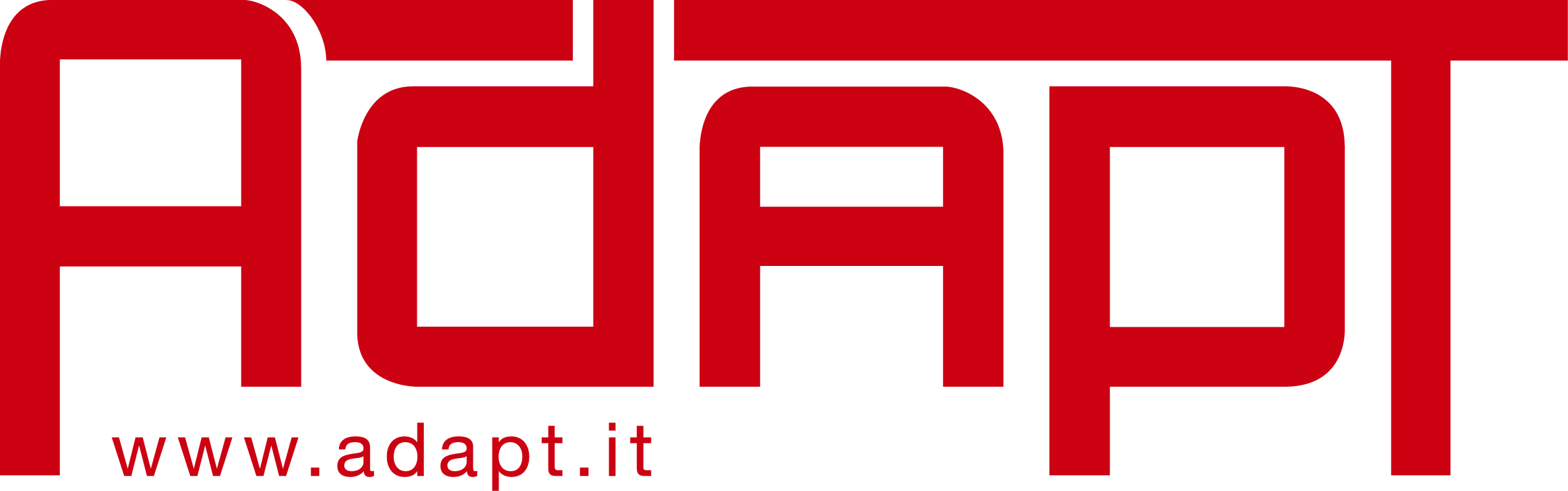 International School of Higher Education in Labour and Industrial Relations
“Hybrid work”: semantic delimitation of research 

 Possible meanings of hybrid work:

evolution of the employment relationship (transformation of employee representation, contractual schemes and job descriptions), getting closer to self-employment

collaboration contracts in the context of the gig economy, as to provide workers with some safeguards usually applied to salaried employment 

work combining technical, managerial and relational skills with digital and IT expertise, in which (physical and social) space and (personal and working) time are changing 

Hybrid professionalism in the banking sector (commercial skills, adaptability, self-entrepreneurship, cross-selling)
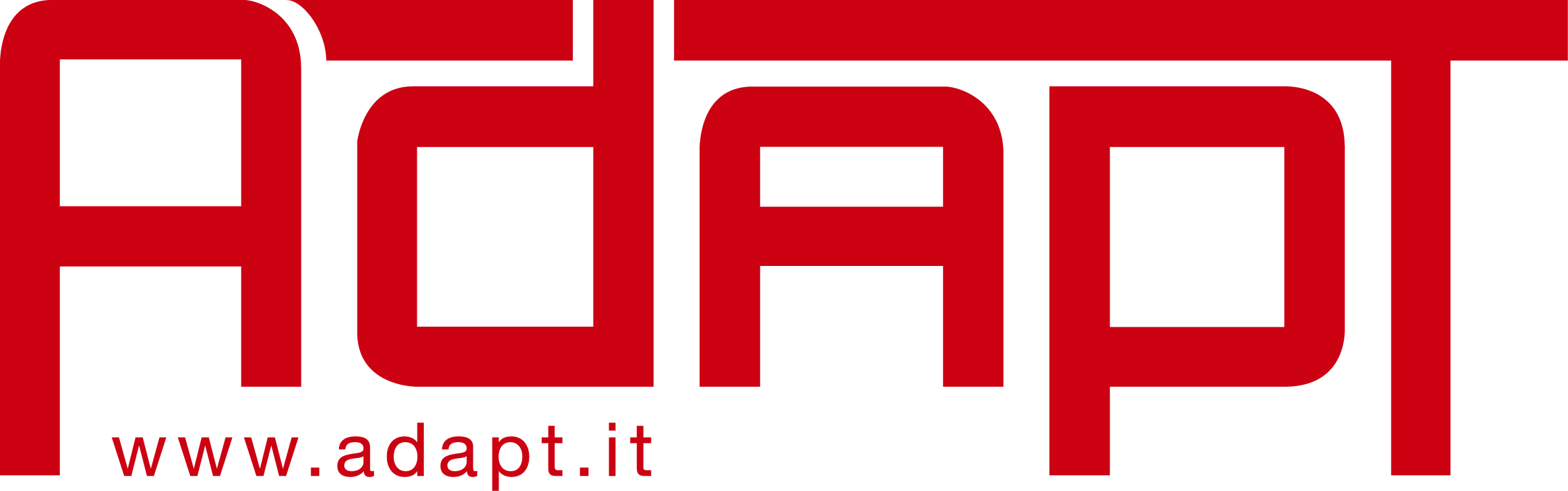 International School of Higher Education in Labour and Industrial Relations
Hybrid contracts in the Italian legislation
 
The Italian legal scholarship uses the term “hybrid” both to refer to:
contracts regulating quasi-subordinate employment;
the co-existence of many employment contracts between the same contractual parties, combining salaried and self-employment work. This is our focus.

Italian legislation does not contain laws concerning hybrid contracts. This co-existence of two forms of employment between the same parties is accepted by case law produced by the Supreme Court in Italy, but each contract needs to clearly border the tasks, allowing one to clearly distinguish the duties of the parties under each contract
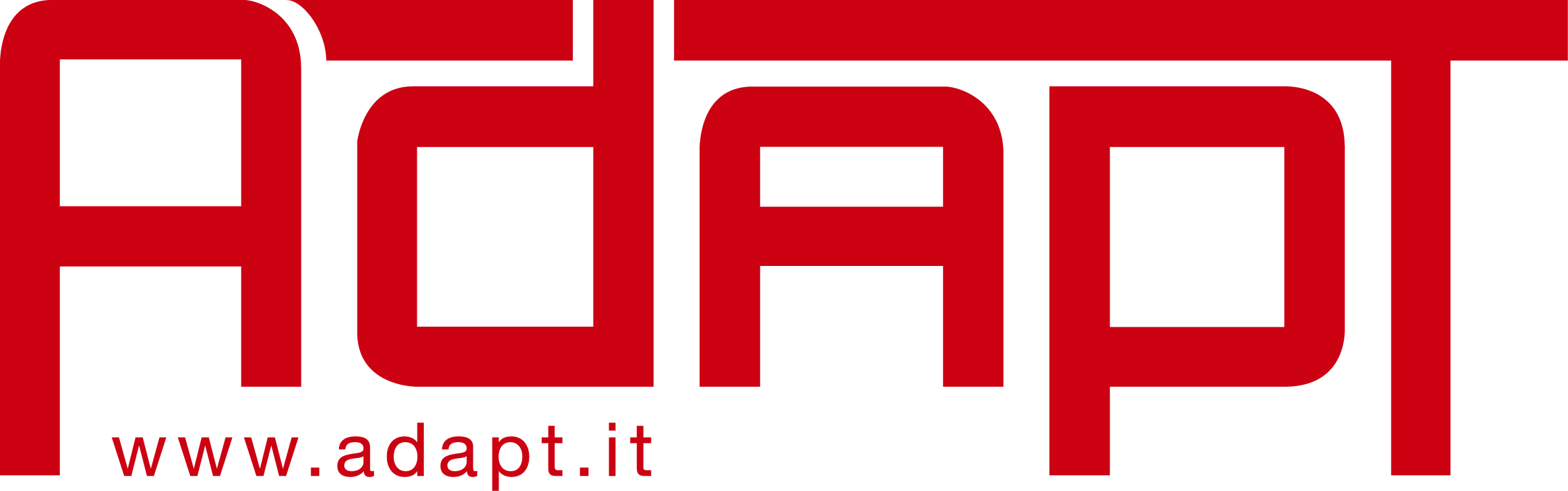 International School of Higher Education in Labour and Industrial Relations
Intesa San Paolo Bank’s model to regulate hybrid contracts  

The most comprehensive form of regulation for hybrid contracts is the collective agreement ”Memorandum of Understanding for Sustainable Development” (2017) between Intesa San Paolo S.p.a. and a number of trade unions (Fabi, First Cisl, Fisac Cgil, Sinfub, Ugl Credito, Uilca and Unisin). 

In the paragraph on “employment active policies” it makes reference to “mixed contracts”, i.e. the co-existence between two different forms of employment which are intended to promote economic development and employment and to ensure the adaptability of current laws to specific production needs.
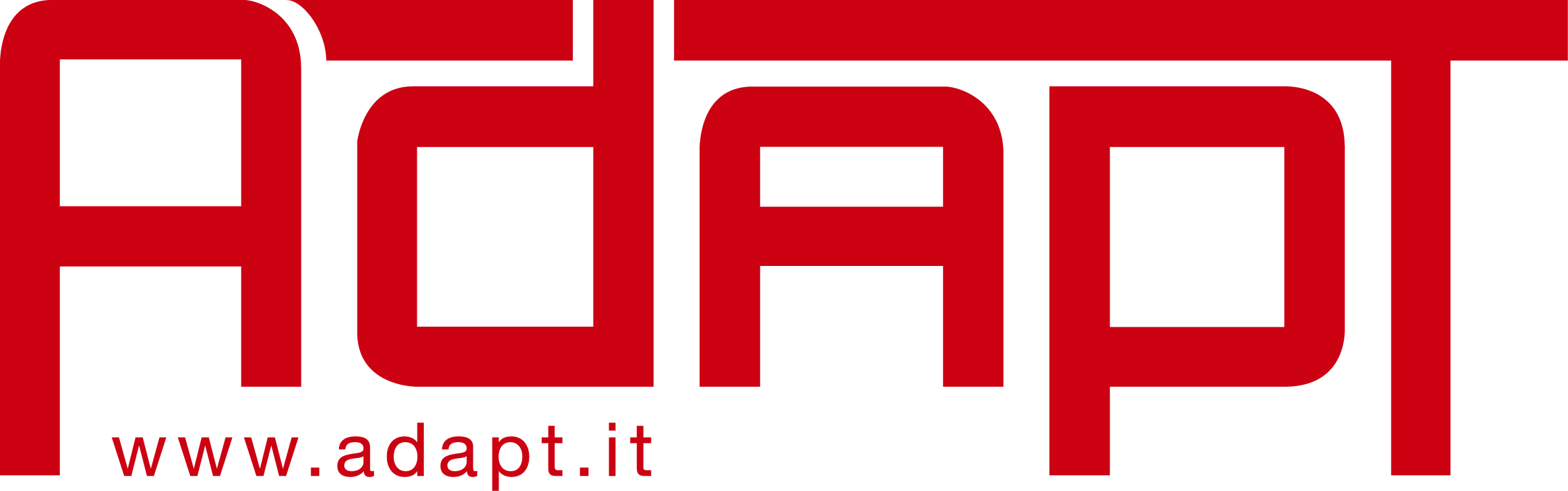 International School of Higher Education in Labour and Industrial Relations
Intesa San Paolo Bank’s model to regulate hybrid contracts  

The Memorandum of Understanding sets forth that work performance provided in the context of salaried employment should involve the activities performed in the branch assigned, whereas consultancy is also possible if one is hired through self-employment.  

So, on some days the employees will work at the branch assigned, concluding a part-time contract (weekly working hours: between 15 and 22 and 30 minutes) while on others they will be free to work as consultants, though with some limitations.
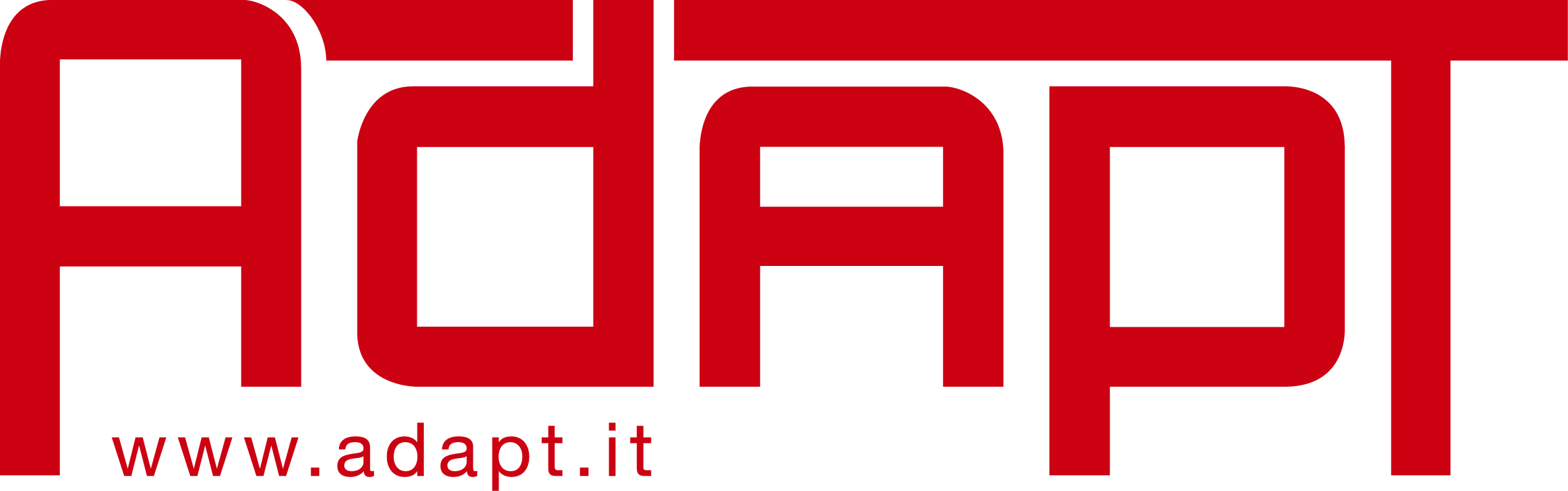 International School of Higher Education in Labour and Industrial Relations
Intesa San Paolo Bank’s model to regulate hybrid contracts  
Financial consultancy requirements:
consultancy work should be performed by concluding a mandate agreement (under Art. 1703, Civil Code) or an agency contract (pursuant to Art. 1742, Civil Code); 
workers need to be enabled: they have to be enrolled in the register for financial consultants and such enrolment is based on requirements of integrity and their professionality, which is assessed by a Committee;
financial consultants carrying our indirect sales activities shall also comply with the principles contained in the Consolidated Text on Finances and with the provisions laid down by Consob (Italy’s Commission for Companies and the Stock Exchange).
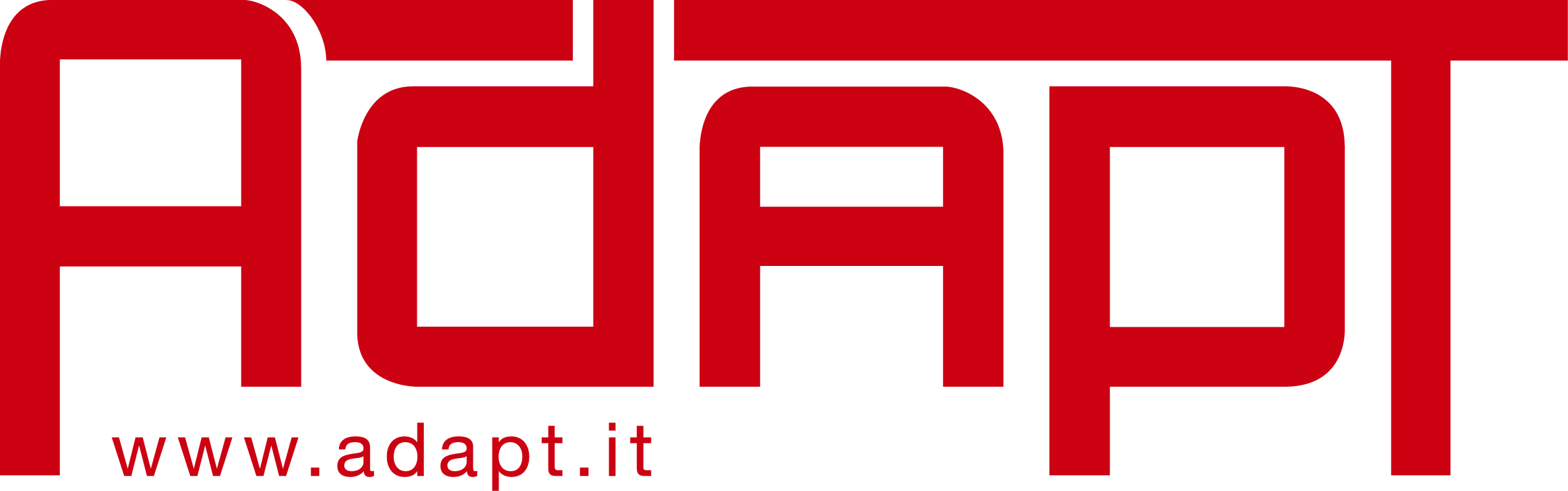 International School of Higher Education in Labour and Industrial Relations
Intesa San Paolo Bank’s model to regulate hybrid contracts  

Differences with salaried work:
as financial consultants, workers are not under the guidance, control and supervision of the branch manager, though they report to their area manager, which just can coordinate work according to the needs of the client-base assigned to them; 
hardware and software equipment is different;
remuneration is commission-based and depends on the number of customers they can retain in a given time period: San Paolo fosters hybrid work by ensuring a base salary for the first 9 months to be agreed upon with the bank;
non competition agreement.
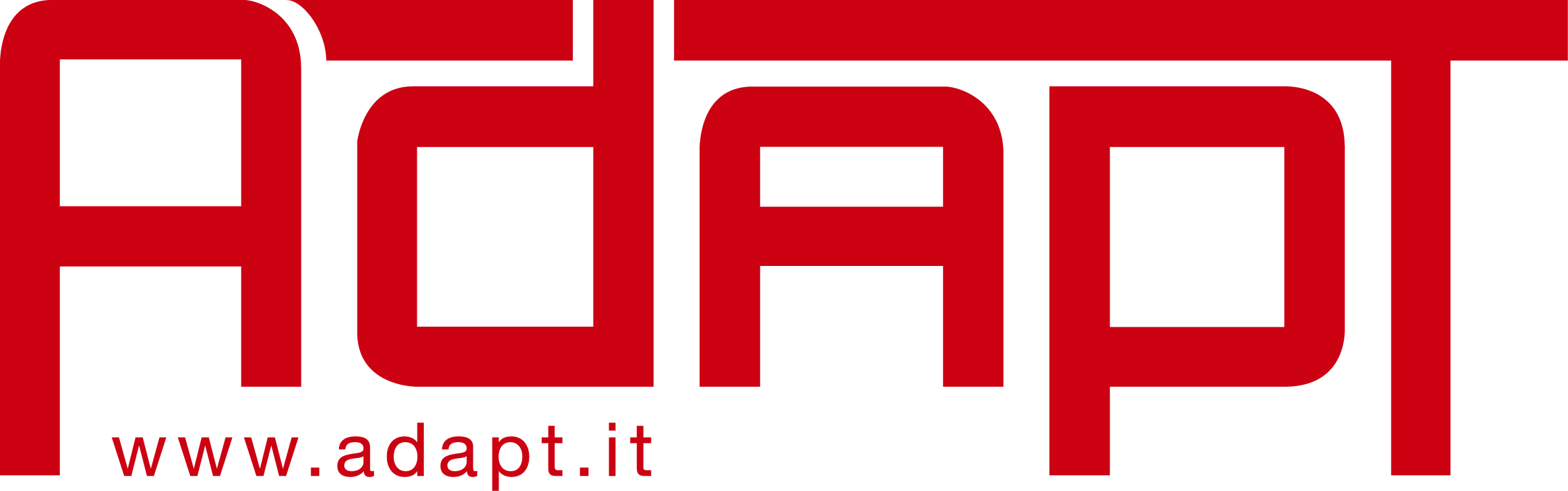 International School of Higher Education in Labour and Industrial Relations
Differences between smartworking and hybrid contracts in the banking sector
Smartworking 
(in Italy: agile working) 
is a new way of performing salaried employment by working remotely, established through an agreement between the parties
is intended to strike a better balance between work and family life
while operating outside the employer’s premises, smart workers are bound to the employer by the salaried employment contract
Hybrid contracts

they are two different employment contracts which are not trying to merge self-employment and salaried employment 
intended to to meet the organisational and market needs voiced by banks
although stipulated by the same parties, these 2 contracts produce different effects in terms of organisation, social security and remuneration
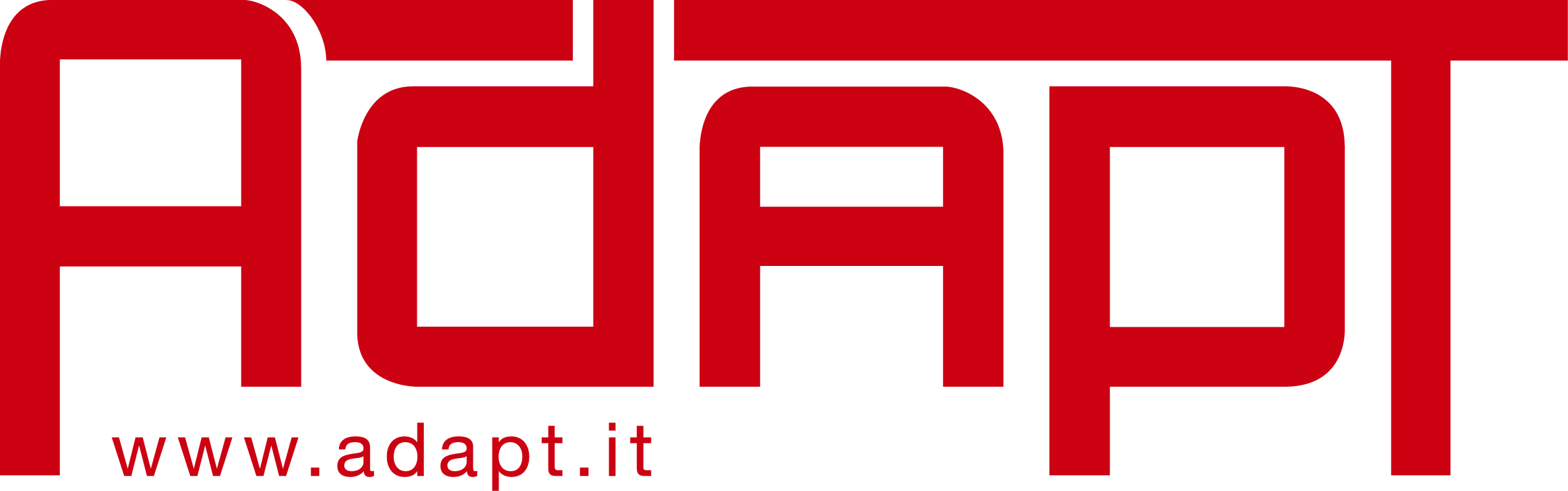 International School of Higher Education in Labour and Industrial Relations
Hybrid workers’ union representation


The representation performed by unions in favour of hybrid workers extends also to needs arising in the context of self-employment

However there is not consensus about the possibility to negotiate the working conditions of self-employers collectively. Indeed, it is prohibited by the antitrust legislation.

Managing the request for representation of a group of workers which is increasingly heterogeneous is one of the main challenges the unions must face. Moreover, many workers disapprove of the introduction of hybrid contracts, as they have negative effects (wage, job creation and safeguards).
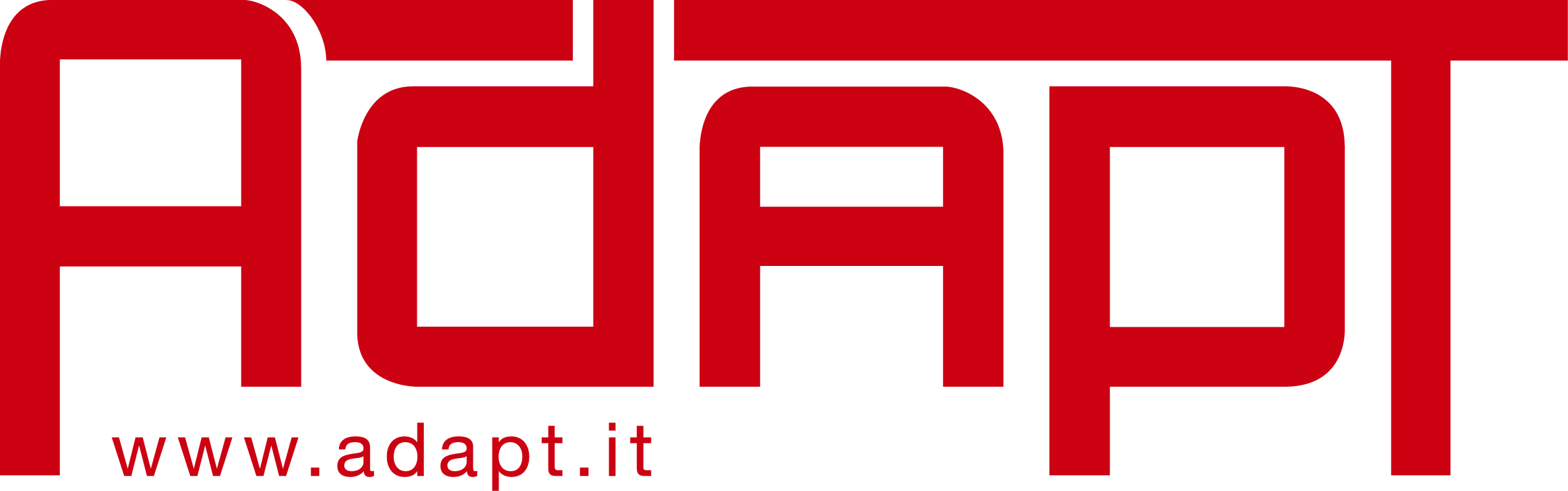 International School of Higher Education in Labour and Industrial Relations
Thank you for your attention!



Lorenzo Maria Pelusi(ADAPT Senior Research Fellow)lorenzo.pelusi@adapt.it
@lorempel
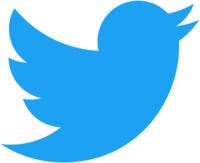